Naming the Nuneaton – Leamington Railway Line
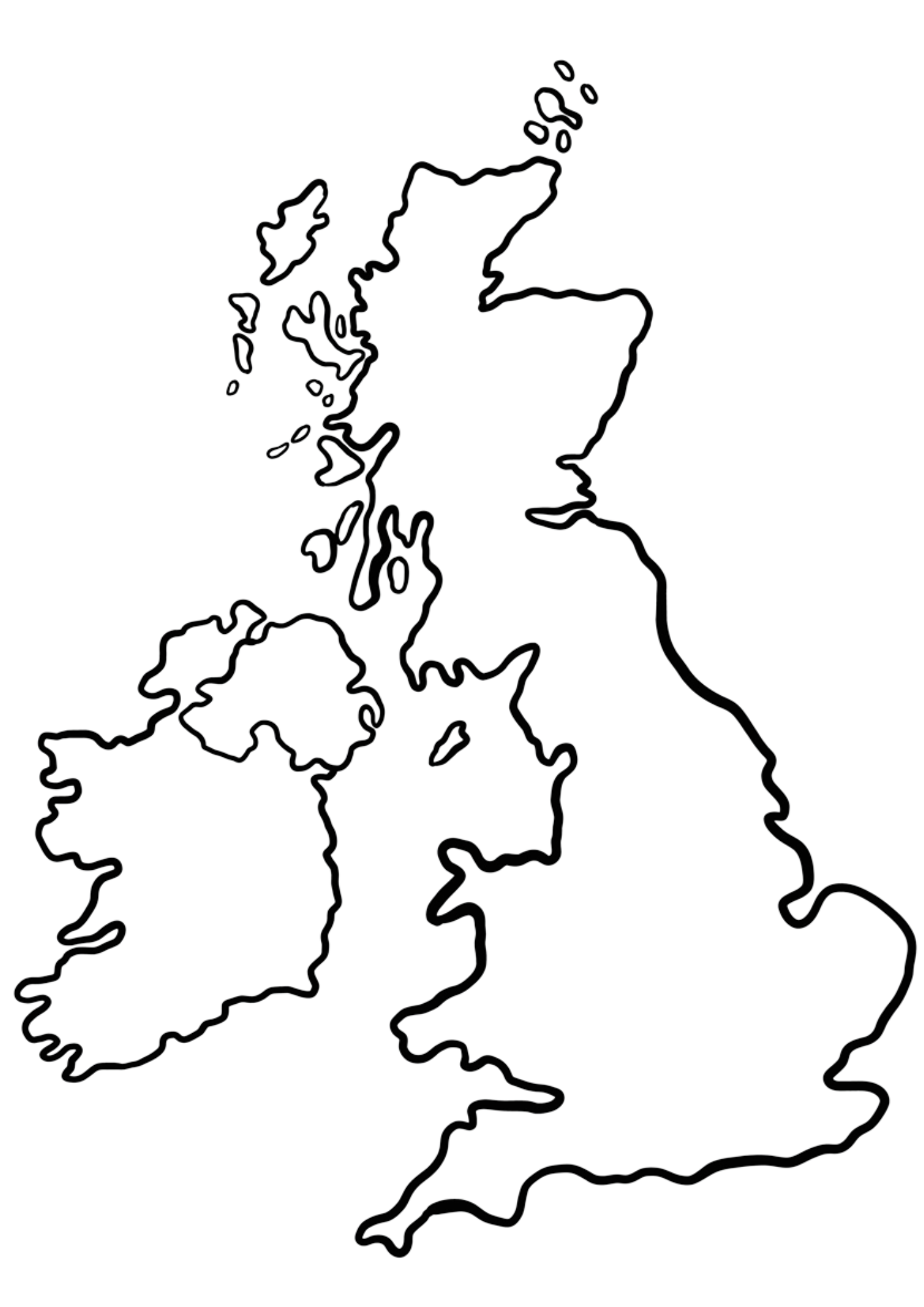 Can you mark on the map the places you’ve travelled to on a train?
Where do we live?
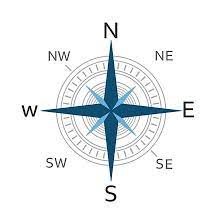 [Speaker Notes: Teacher notes:
Whole Class Discussion.
Who’s travelled by train?
Where are some of the places you’ve travelled?  Why did you go there?
Where do we live?

Support – Teacher can plot the points on the map
Scaffold – Key locations such as Birmingham, London, Edinburgh can be marked onto the map prior to the lesson and teacher can use these to help students plot locations.
Stretch – Ask students to describe where the places they’ve travelled are using the compass directions.]
What’s so great about Leamington?
Things to do and see in Leamington:
[Speaker Notes: Teacher Prompts:
In pairs, tell each other why Leamington is special to us.  Think about places you’ve been with friends and family, activities you have done, places/buildings/outdoor spaces you like.
Record students’ answers in box.
Why do you think people may want to come and visit Leamington?]
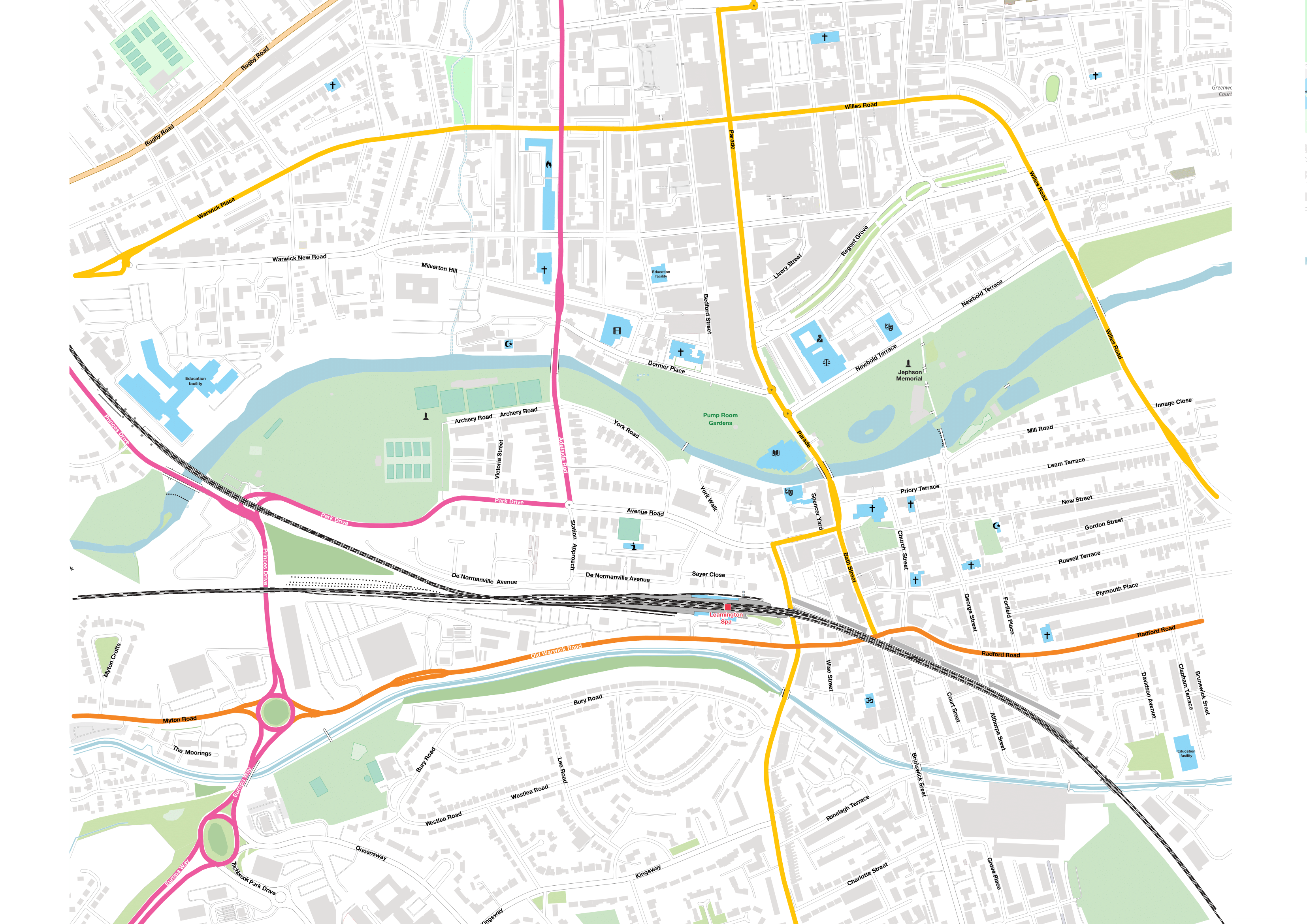 Jephson Gardens
Vue Cinema
Regent Court Shopping 
Centre
Leamington Spa Art 
Gallery and Museum
[Speaker Notes: Teacher Prompts:
In pairs or small groups, look at the large map of Leamington. 
Can you spot where the railway station is?
As a class, plot where the school is on the map.
In your groups can you place the key attractions around the map? Answers on the next slide. 
Support – Groups can work with an adult for this activity
Scaffold – Use the version of the map where students can match place names with pictures
Stretch – Use the blank map (just delete the names of the attractions on the side) and ask students to map the places just using the list of attractions]
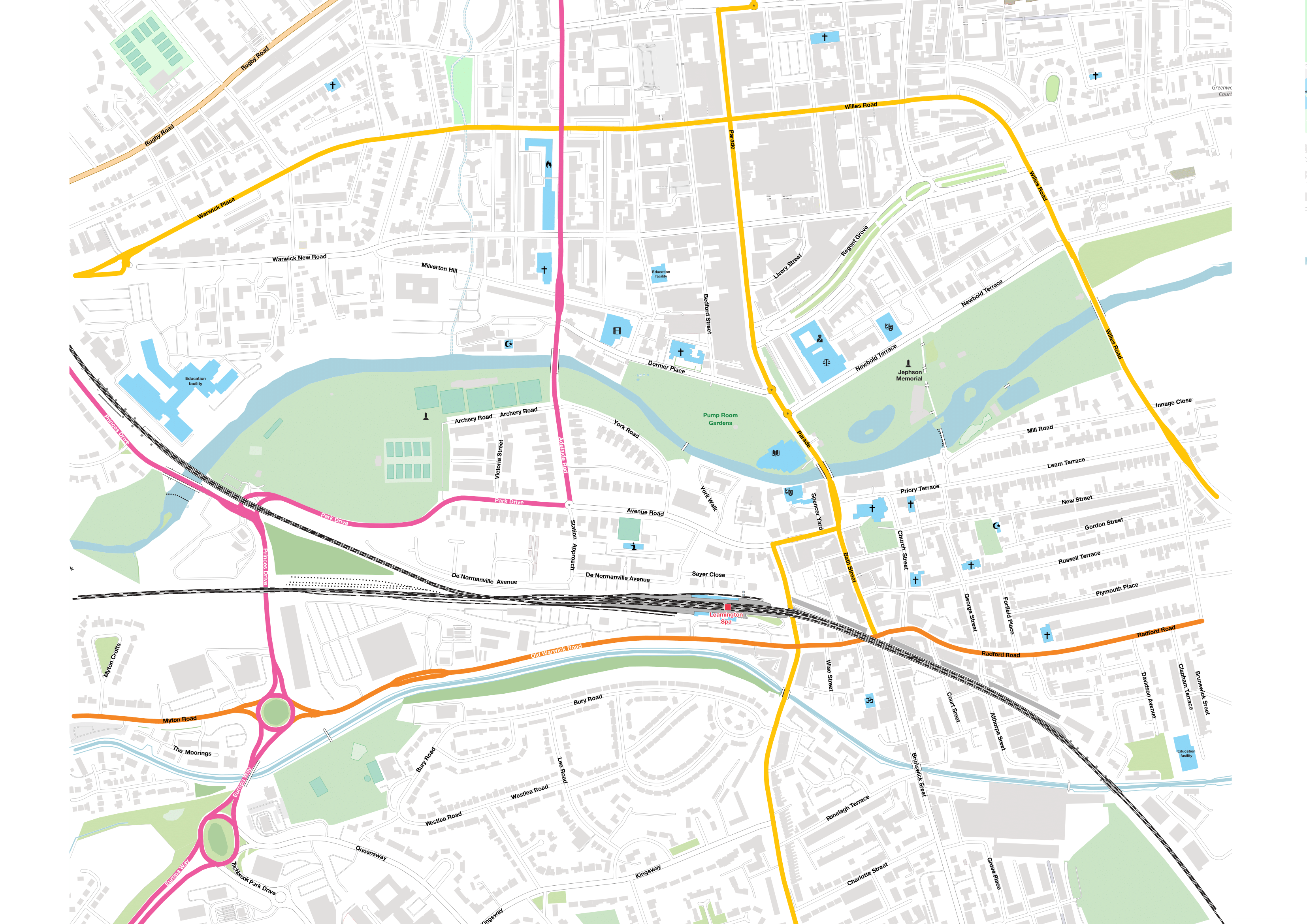 Regent Court Shopping 
Centre
Vue Cinema
Jephson Gardens
Leamington Spa Art 
Gallery and Museum
Why travel by rail?
Fewer cars in the town centre - 1 train can take up to 500 cars off the road.
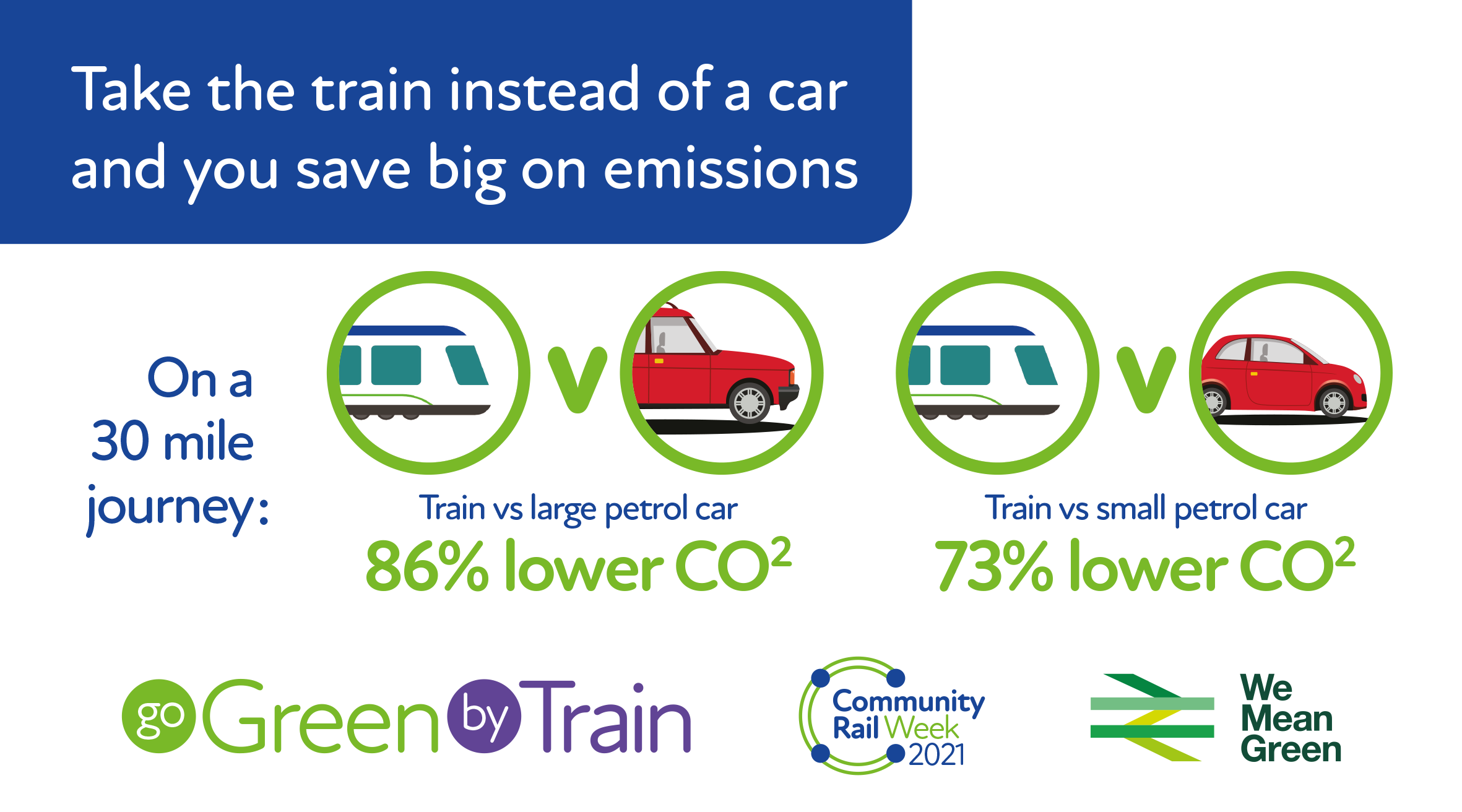 Reduces carbon emissions – in 2019, transport accounted for 27% of the UKs carbon emissions. Rail only accounts for a tiny proportion of that, 1%, despite accounting for 10% of total distance travelled. Road transport accounts for 91% of emissions, including 55% from cars and taxis.
Combine train travel with sustainable travel modes such as cycling and walking, for a healthier, greener lifestyle.
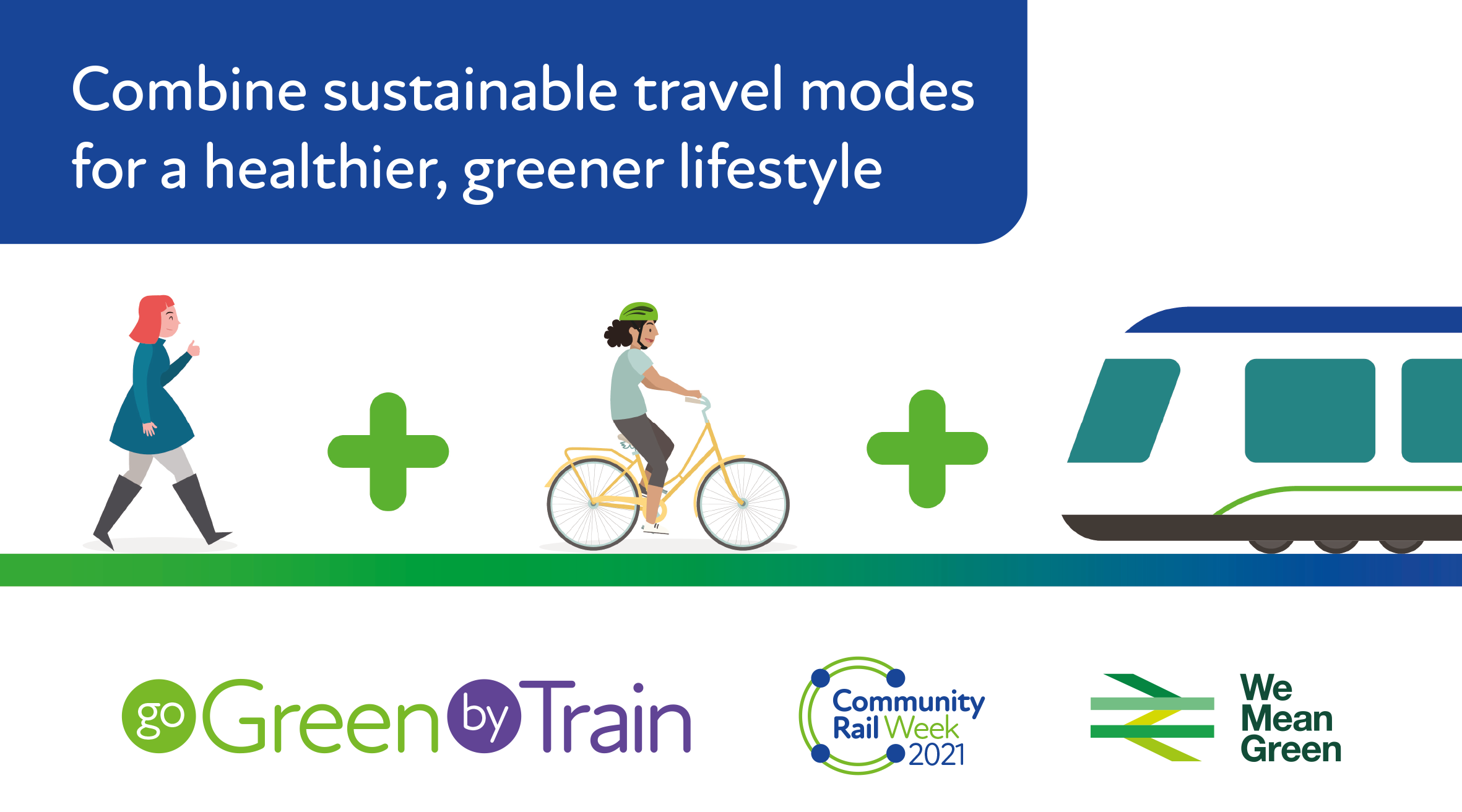 [Speaker Notes: Teacher prompts:
Remind students of the competition to rename the railway line

Why do we want to encourage people to use the railways to visit Leamington?
Click to reveal the answers]
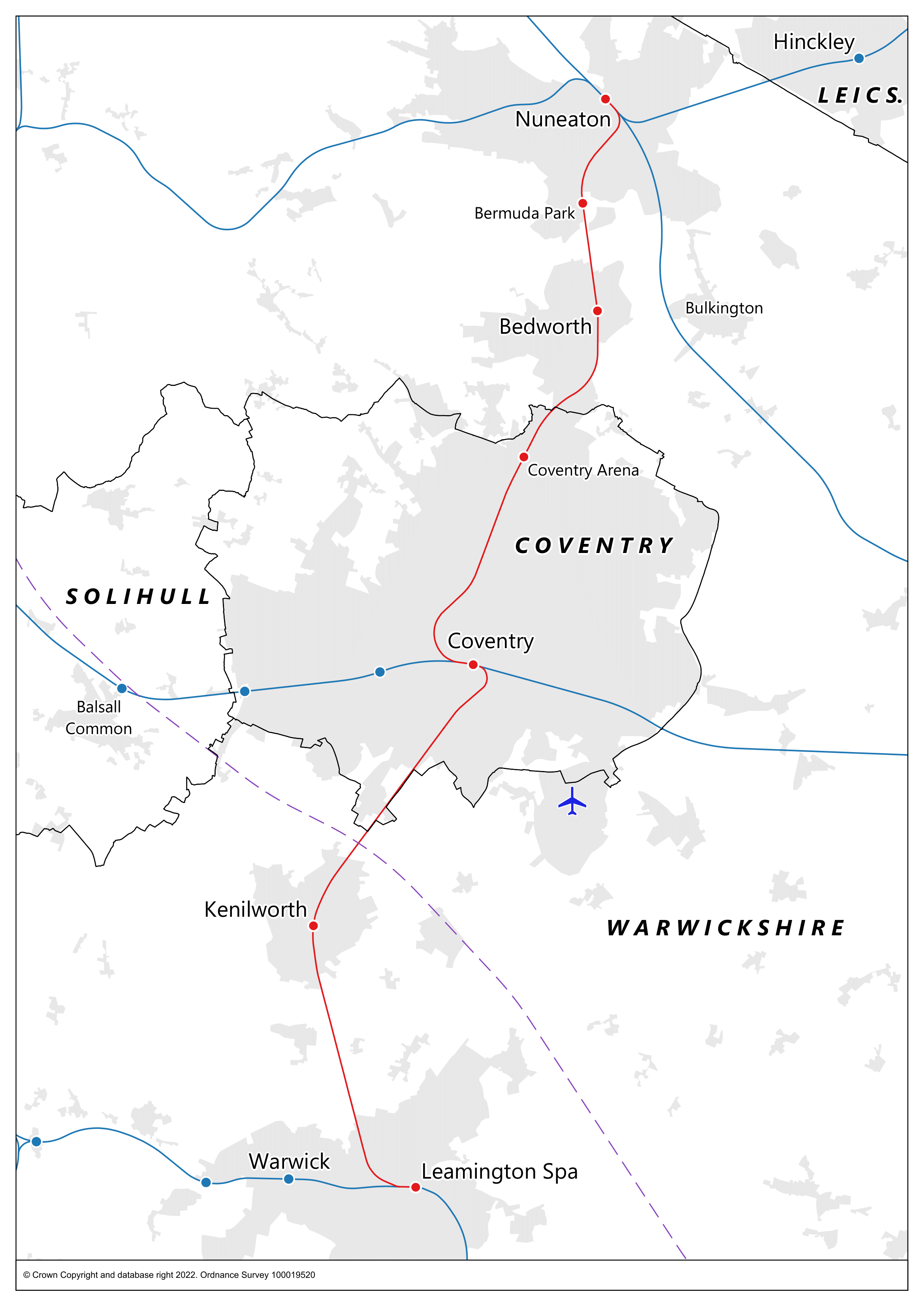 The Nuneaton – Leamington Line
[Speaker Notes: Look at the map of the Nuneaton - Leamington line as a class. 
Has anyone used the train to visit any places or attractions along the line? Answers can be recorded on the board to help with group activity.]
Group Activity
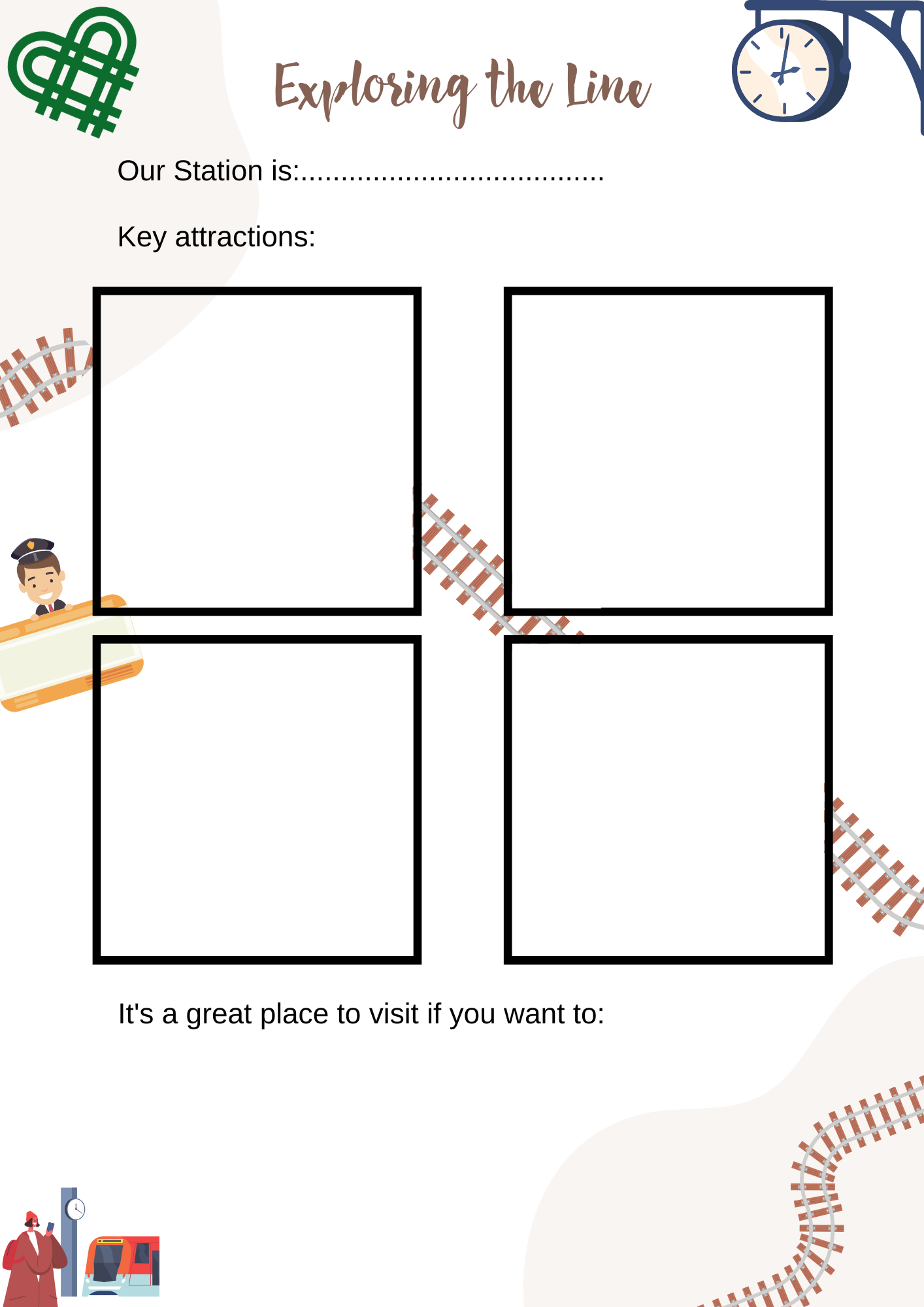 In groups, research one of the stations along the line (your teacher will assign you the station).  

Fill in the ‘Exploring the Line’ worksheet.

Decide as a group who is going to feedback to the rest of the class about what you discovered about your station.
[Speaker Notes: Are there any similarities or connections to all the special places on the line? 
Introduce idea that we want to think of a new name for the line. 
Look at examples of other line names e.g. Shakespeare Line.]
Have your say
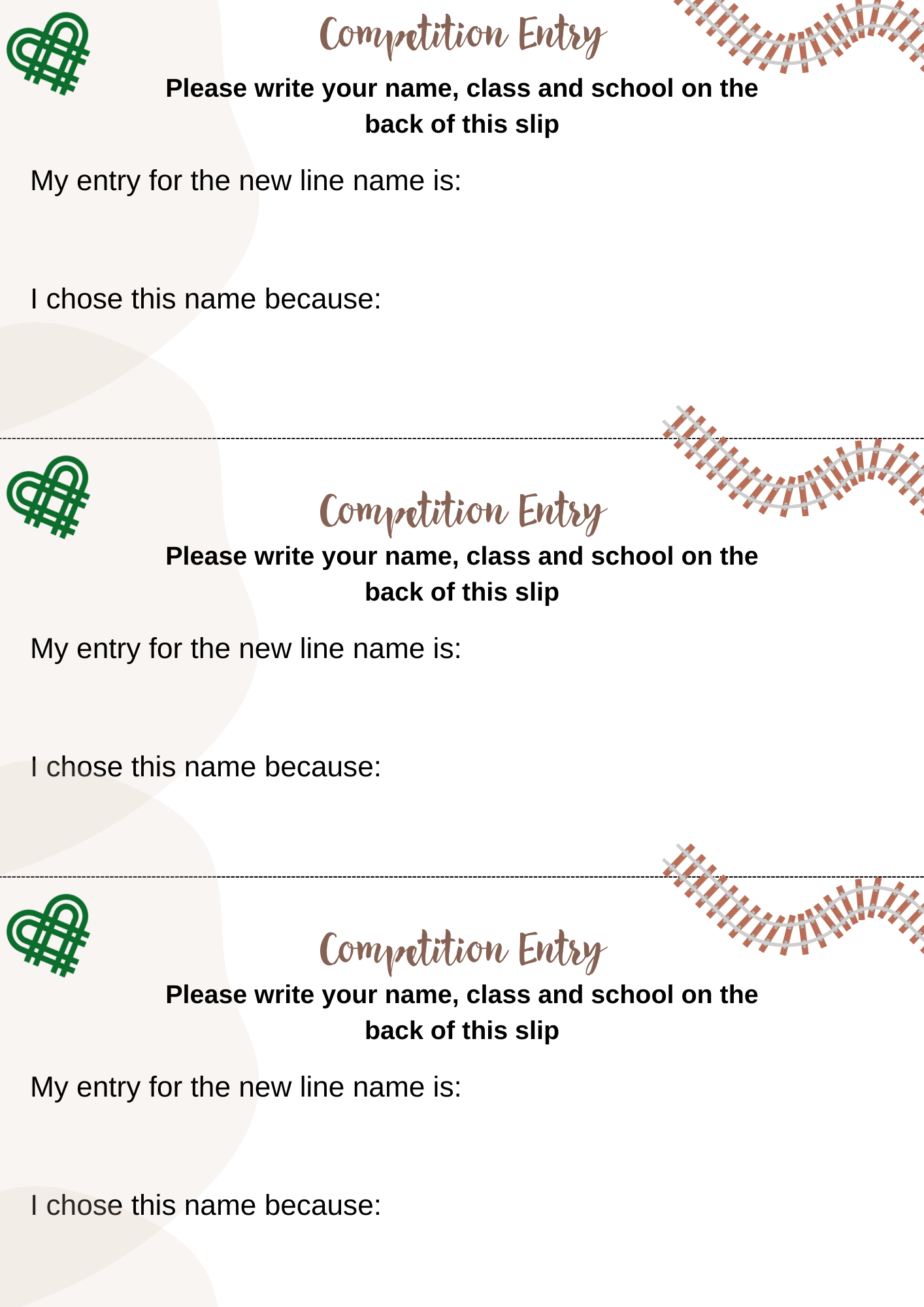 Good Luck!